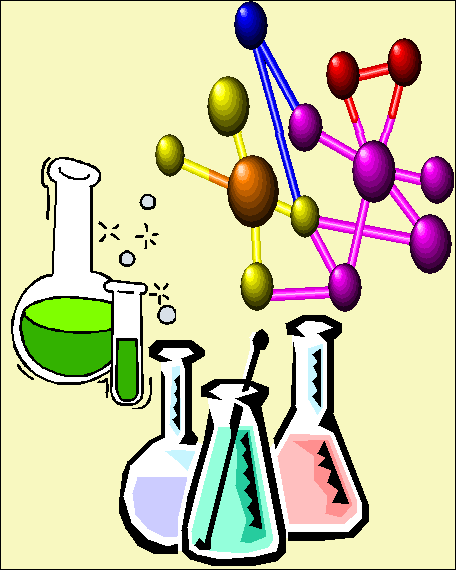 Оксиды неметаллови  МЕталлов
СОСТАВ   И  
НАЗВАНИЯ
Элементы содержания урока:

Оксиды 
Оксиды металлов и неметаллов.
Нахождение оксидов в природе.
Названия оксидов.
Реакции соединения.
ОКСИДЫ
сложные  вещества, состоящие из двух элементов,
 один из которых – кислород.
Na₂O
Fe₂O₃
B₂O₃
NO₂
SiO₂
MgO
ОКСИДЫ
ОКСИДЫ    МЕТАЛЛОВ
ОКСИДЫ  НЕМЕТАЛЛОВ
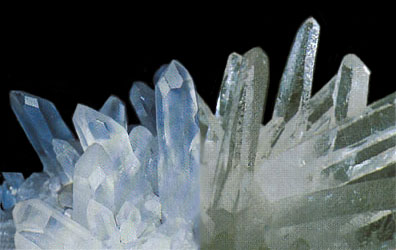 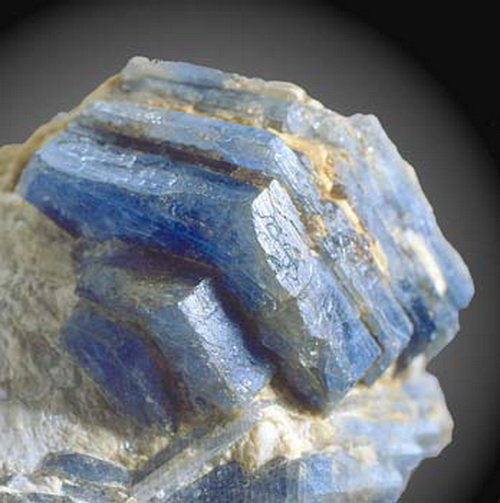 оксид 
кремния
- КВАРЦ
оксид хрома(III)
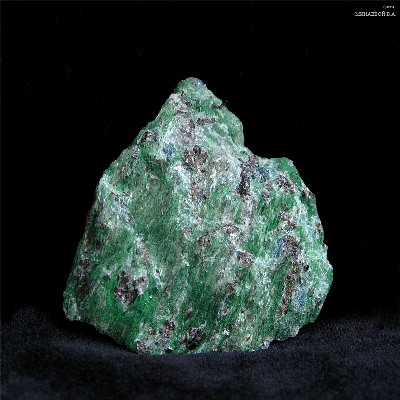 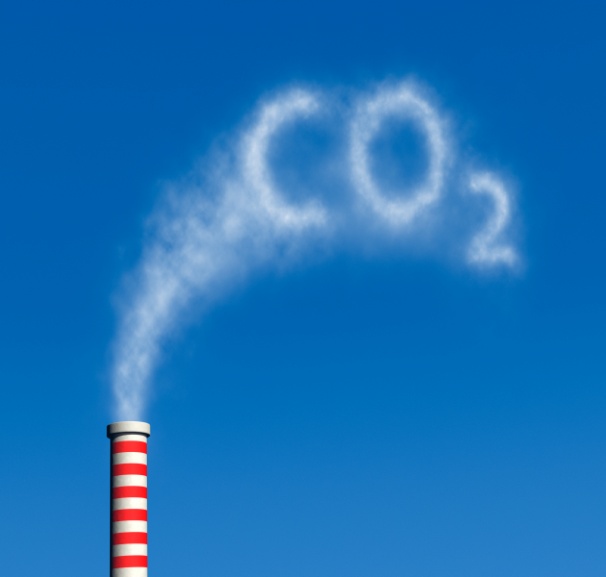 оксид алюминия
- КОРУНД
оксид 
углерода (IV) - 
углекислый
газ
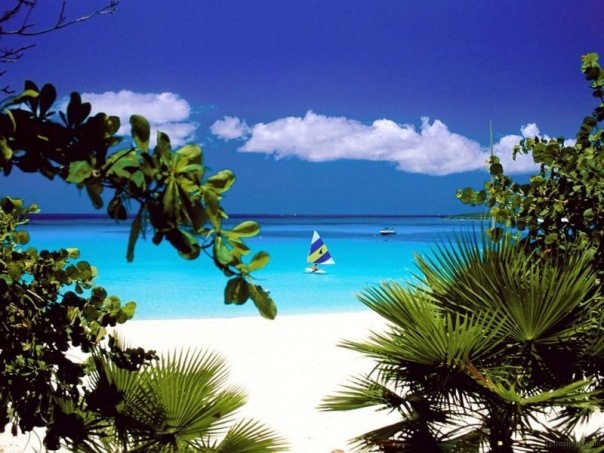 Лежу на берегу, вокруг одни оксиды,
Куда не погляжу – прекраснейшие виды:
Песочек – пляж, вода морская,
А с моря бриз, волна крутая,
И воздух …….  дышится легко,
Вода – парное молоко.
Забудешь беды и обиды…….
А все же….. где же здесь оксиды?
Хотя бы три мне назовите 
И дальше отдыхать идите!
SiO₂ (песок)
CO₂
(углекислый 
       газ)
H₂O (вода)
АЛГОРИТМ  построения формул оксидов:
Знаки химических элементов – на первом месте 
    знак элемента, на втором  -  знак кислорода.
ЭО
I   II
Э О
2. Над  знаками элементов поставить значение
    валентности ( римскими цифрами)
3. Перенести крест-накрест значение валентностей , 
    но обычными цифрами. Если цифры сокращаются, 
    то необходимо их сократить. Цифру   - 1 – не пишем.
Na₂O
I    II
Na O
Na₂O₁
IV   II
 Si O
SiO₂
Si₂O₄
Составьте формулы оксидов:
1)  оксид бария      2) оксид алюминия      3) оксид  калия
Ι    ΙΙ
K₂O
ΙΙ     ΙΙ
Ba O
ΙΙΙ     ΙΙ
Al₂O₃
4) оксид углерода (IV)                      5) оксид серы (VI) 


                       
                          6) оксид железа (III)
IV II
C O₂
VI  II
 S O₃
III    II
Fe₂ O₃
Как составить названия оксидов?
Называют соединение         -            ОКСИД
Затем  называют  первый  элемент в соединении    
      -       (КАЛЬЦИЯ)
3.Если первый элемент имеет переменную валентность 
    необходимо  указать в названии оксида значение 
    валентности ( значение записывают римскими
    цифрами в скобочках)
Если элемент имеет постоянную валентность, 
      то значение валентности не называют
ПРИМЕР:        
CaO  -  оксид  кальция        SO₂  -   оксид серы (IV)
Назовите оксиды:
MgO
-  оксид магния
2. P₂O₅
-  oксид фосфора (V)
3. Na₂O
-  оксид натрия
4. Al₂O₃
-  оксид алюминия
5.Fe₂O₃
-  оксид железа (III)
6. N₂O₅
-  оксид азота (V)
CO
NaO
PO
H₂O
Вы со мною уже встречались -Я космический скиталец,Элементов прародительИ отважный предводитель.Я любитель кислорода, Вместе с ним даю я воду.
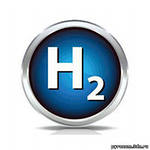 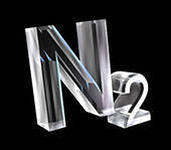 Предупреждаю вас заранее:Я непригоден для дыхания!Но все как будто бы не слышатИ постоянно мною дышат.
N₂O₅
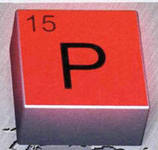 Я светоносный элемент.Я спичку вам зажгу в момент.Сожгут меня - и под водой Оксид мой станет кислотой
P₂O₅
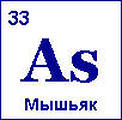 У меня дурная слава:Я - известная отрава.Даже имя говорит, Что я страшно ядовит.
As₂O₅
Я  -  самый главный элемент
И нет других тут мнений	
Очень уж велик процент
 Моих  соединений.
C
( углерод)
Я и графит, я и алмаз
Вхожу в состав растений.
Я есть и в воздухе, и  в  Вас.
CO₂
Земля  -  мои владенья.
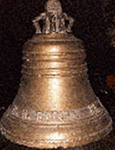 Меня любит человек,
Мною назван целый век!
Я  блестяща и рыжа,
Очень в сплавах хороша!
Cu₂O
CuO
Cu ( медь)
Я  -  металл незаменимый,
Очень многими любимый,
Легкий, электропроводный, 
А  характер  самолетный.
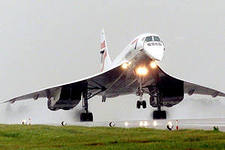 Al (алюминий)
Al₂O₃
1  вещество
РЕАКЦИЯ  СОЕДИНЕНИЯ:
Это реакция, в результате которой из нескольких веществ 
образуется одно более сложное
BaO    +   CO₂  =  BaCO₃

    C     +     O₂  =  CO₂
Найдите реакцию  соединения:
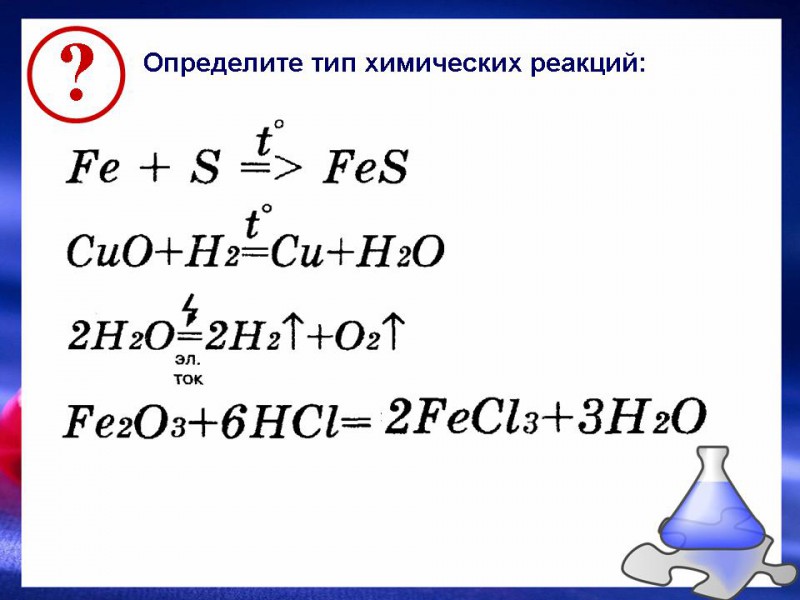 Составьте   уравнения  реакций   и  определите реакцию соединения:
II
C     +   O₂   →  

                       Ι ΙΙ          IV II
 H₂CO₃   →   HO    +    C O 

                              ΙΙ   Ι
 Zn    +   HCl  →  ZnCl  +  H₂
1.К  реакциям соединения относится реакция:
H₂    +   Cl₂ =  2HCl
2 HBr =  H₂   +   Br₂
2HgO  =  2Hg  +  O₂
2H₂O   =  H₂   +  O₂
ТЕСТ
2. Формула  оксида  бария:
1)  Ва₂O          2)  Ba₂O₃        3)  BaO       4)  BaO₂
Найдите правильное название 
    для формулы вещества  SO₃:
оксид серы                      3) оксид серы (VI)
оксид серы (IV)               4) оксид серы (III)
4. Формула оксида  азота (I):
  1)   NO         2)   NO₂          3)  N₂O₅            4)   N₂O
5.  Соедините одной прямой линией ( вертикаль, 
горизонталь, диагональ) формулы оксидов неметаллов. 
В  каком  из  этих  оксидов  оба  неметалла  обладают
постоянной валентностью.
FeO
Na₂O
H₂O
P₂O₅
CuO
Cl₂O₇
NO₂
6. Найдите  правильное  определение оксидов:
     1) простые вещества с кислородом
     2) сложные вещества, в состав которых входит 
          кислород
     3) сложные вещества, состоящие из двух элементов, 
         один из которых - кислород
7. Найдите правильное утверждение:
    1) все оксиды  неметаллов  твердые соединения
    2) все оксиды неметаллов газообразные вещества
    3) оксиды неметаллов  бывают газообразными,
         жидкими и твердыми
ОТВЕТЫ   НА   ЗАДАНИЯ:
1.    1              2.    3              3.     3        4.   4   
 5.  диагональ от  CO₂  до  SiO₂ (H₂O)
7.   3
6.   3
Оценочная шкала:       4   ответа       -    3
                                       5 - 6 ответов  -    4
                                        7 ответов       -   5
ВСЕМ   СПАСИБО !